Работа горничной
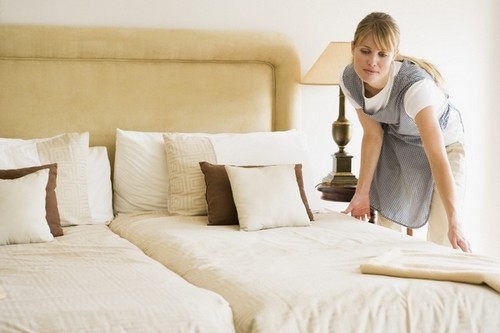 Что делает горничная 
в гостинице?
Горничные – это незаменимый персонал для отеля. Современные представительницы этой профессии не просто делают уборку номеров, но и выполняют ряд других профессиональных обязанностей, которые необходимы для нормального функционирования гостиницы.
Что должна уметь горничная?
Выполнять все виды уборки:
Убирать ванную комнату – душ, ванну, раковину, туалет
Сменить белья и полотенец
Застилать кровать
Пылесосить ковёр
Устранить пыль
Убирать мусор
туалетная бумага
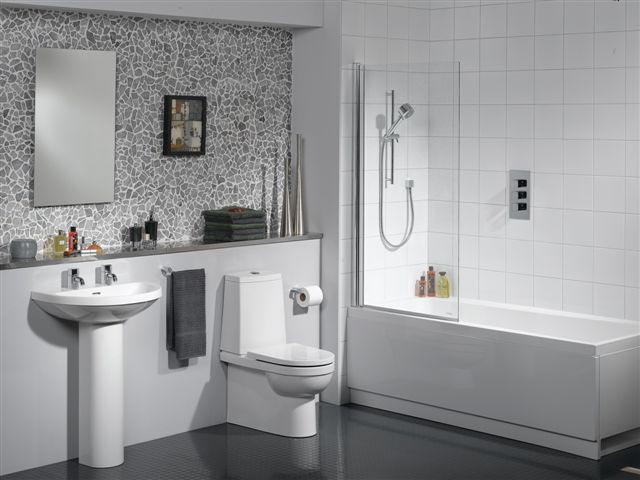 полотенце
(stř. rod)
душ
раковина
ванна
туалет
туалетная бумага
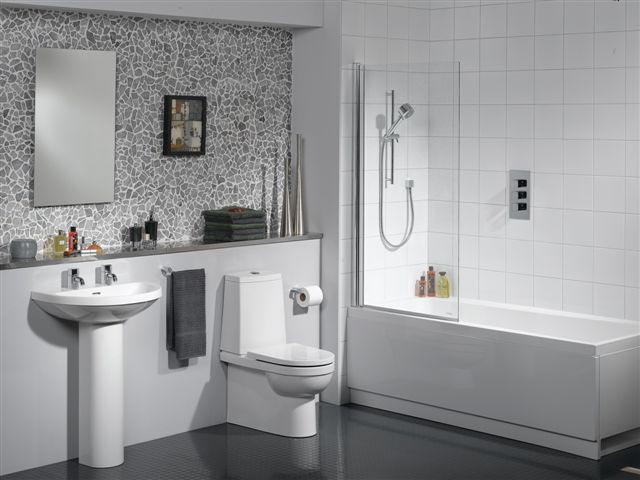 полотенце
(stř. rod)
душ
раковина
ванна
туалет
Горничная должна попoлнять запас:
предметов личной гигиены в номере (туалетной бумаги, мыла, шампуня и геля для душа)
напитков в мини-баре, чая, кофе и сахара, свежих фруктов
Сделать смену использованной посуды
Постельное бельё
Ložní prádlo
поду́шка
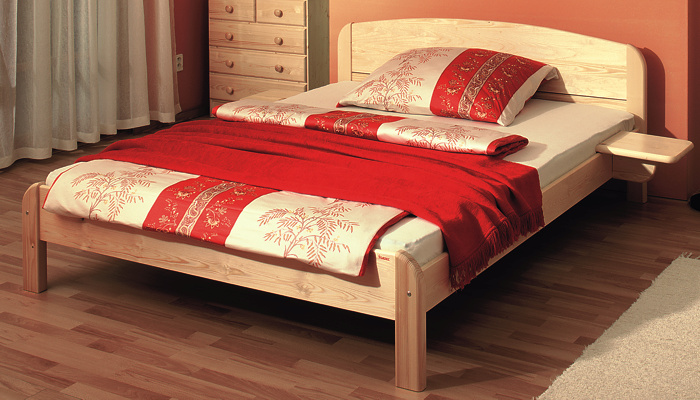 простыня́
(ž. rod)
одея́ло
поду́шка
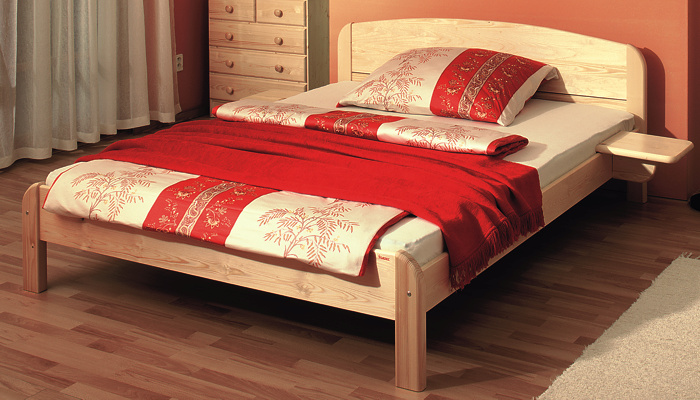 простыня́
(ž. rod)
одея́ло
Пылесо́сить
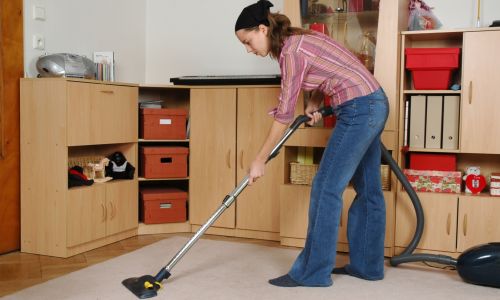 пылесо́с
ковёр
Пылесо́сить
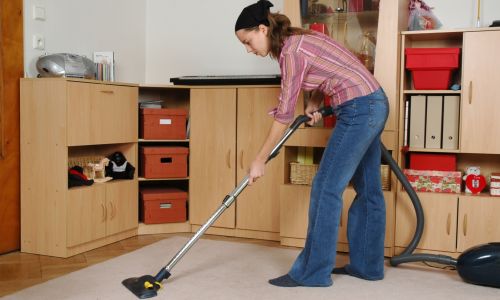 пылесо́с
ковёр
Му́сор
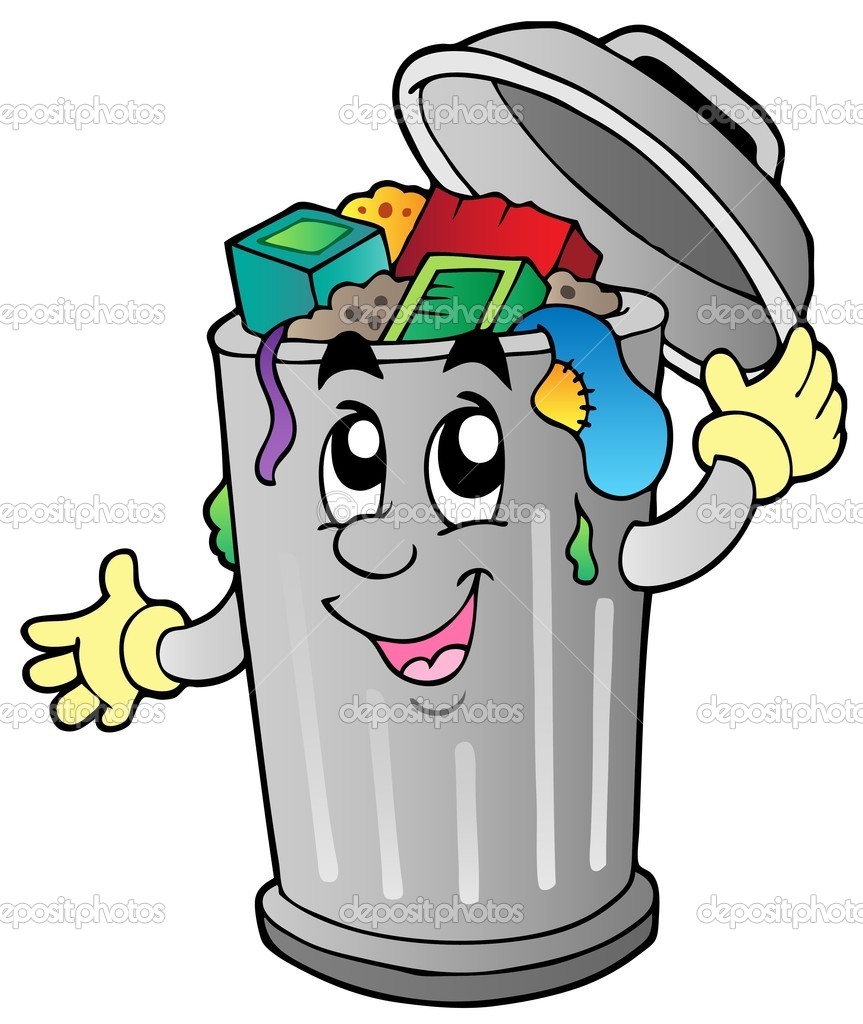 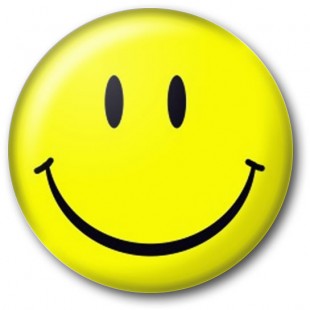